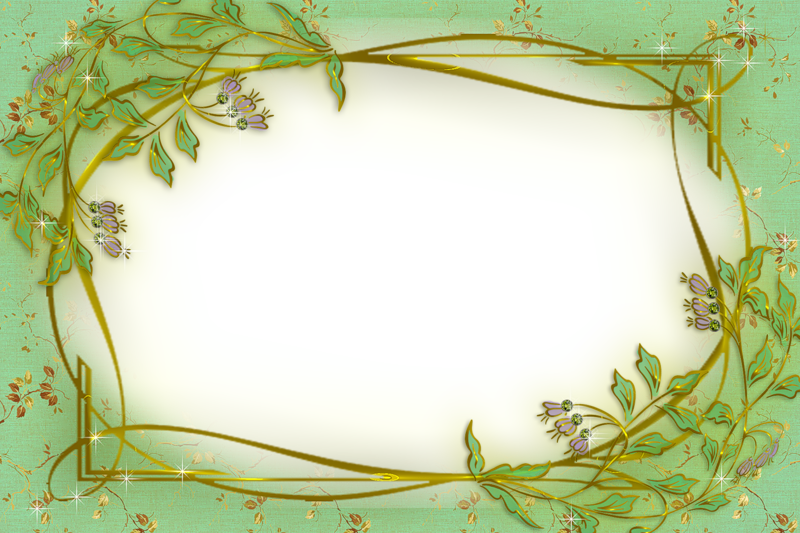 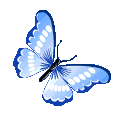 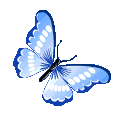 Территория-2016
Муниципальное дошкольное образовательное автономное учреждение 
детский сад №22 общеразвивающего вида 
городского округа город Нефтекамск Республики Башкортостан
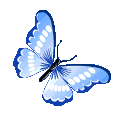 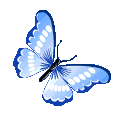 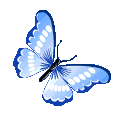 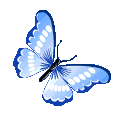 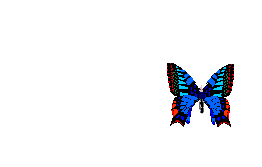 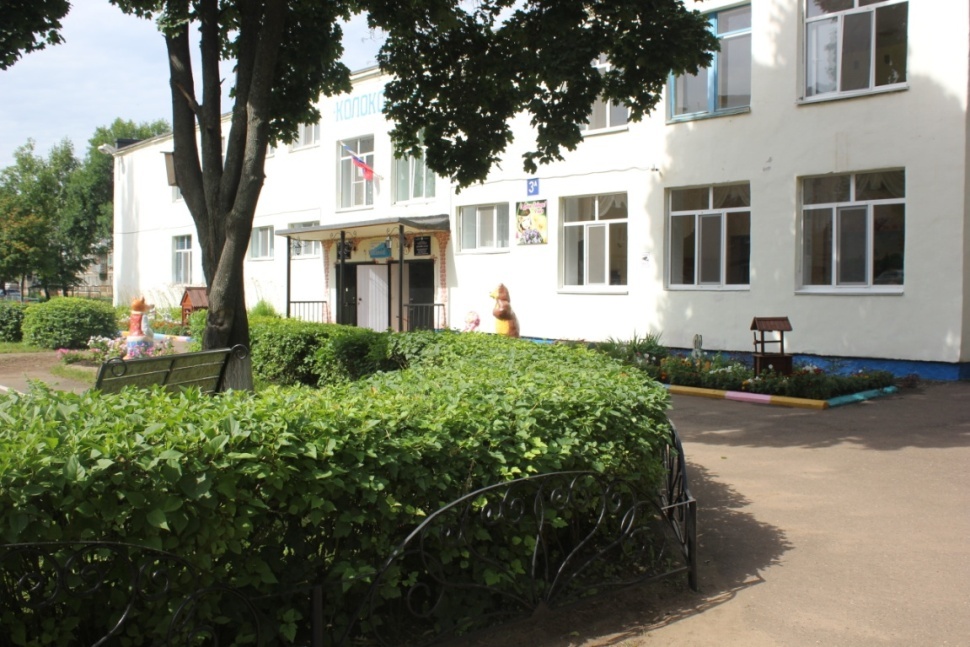 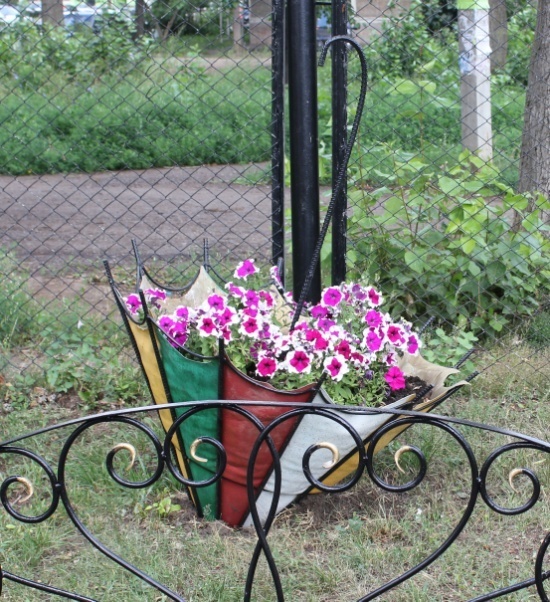 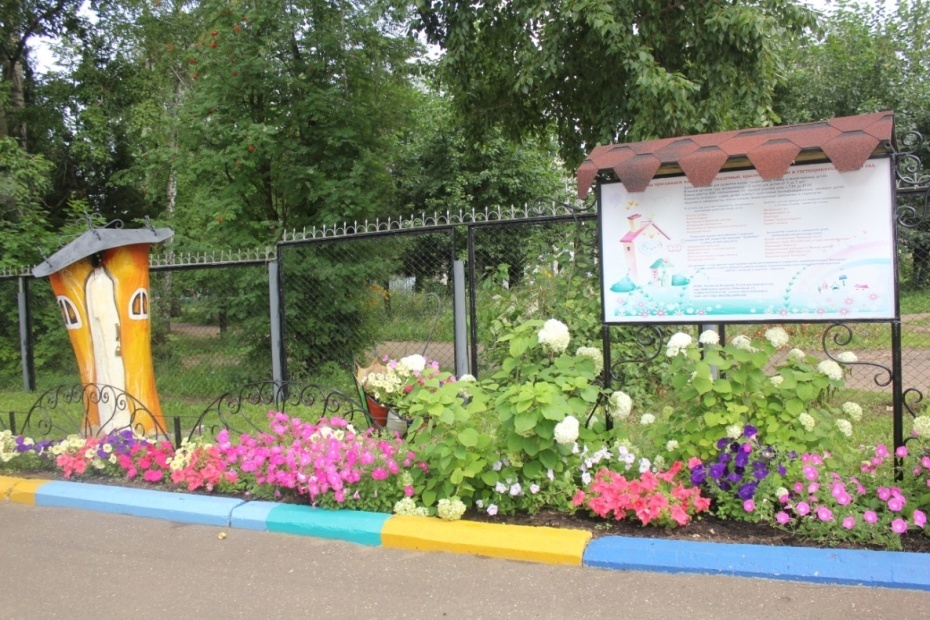 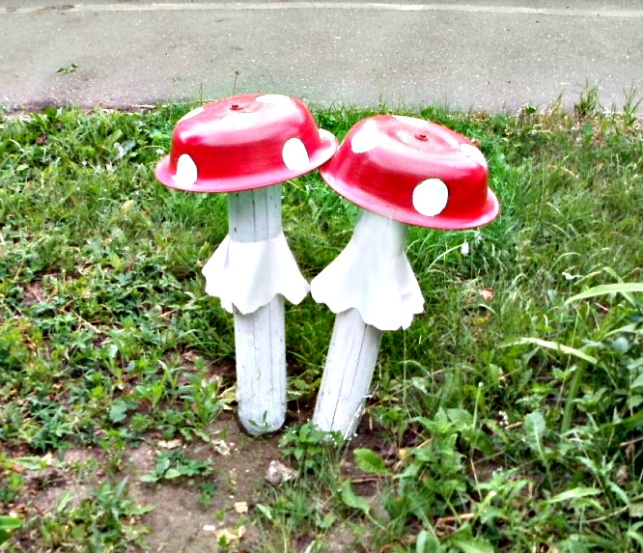 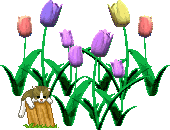 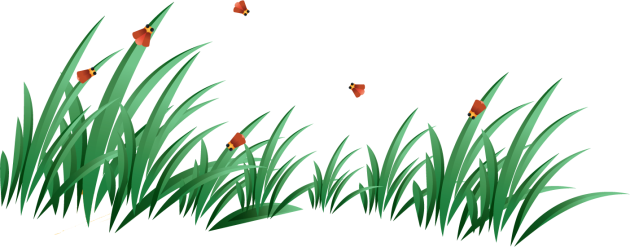 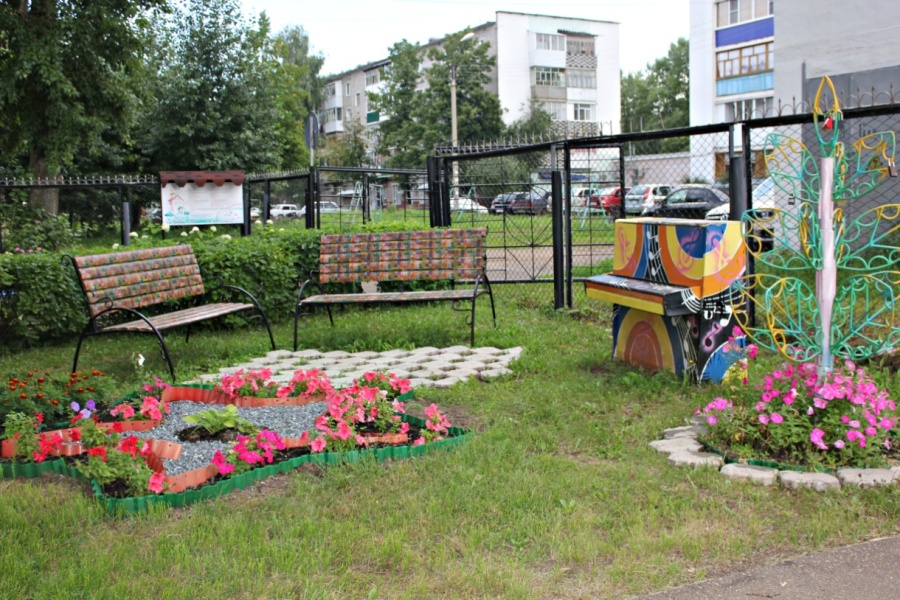 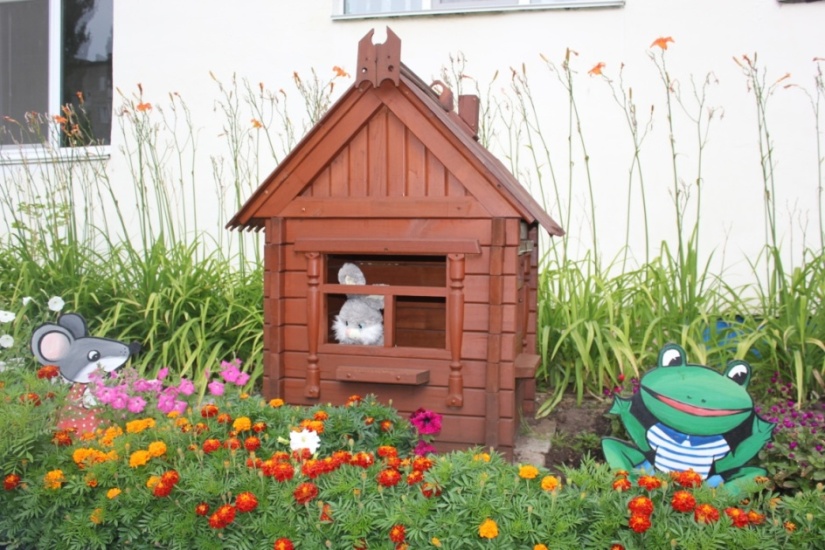 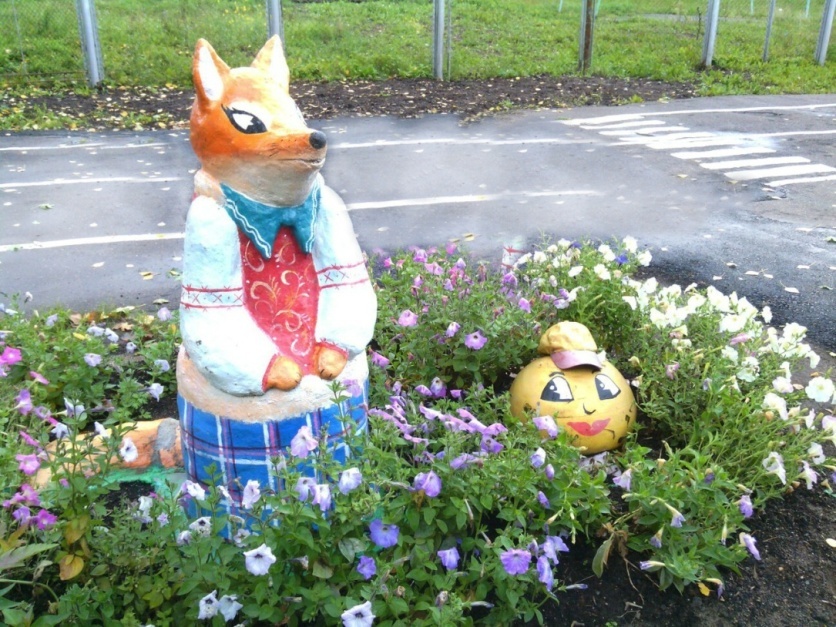 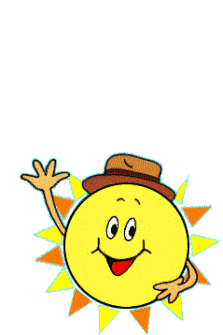 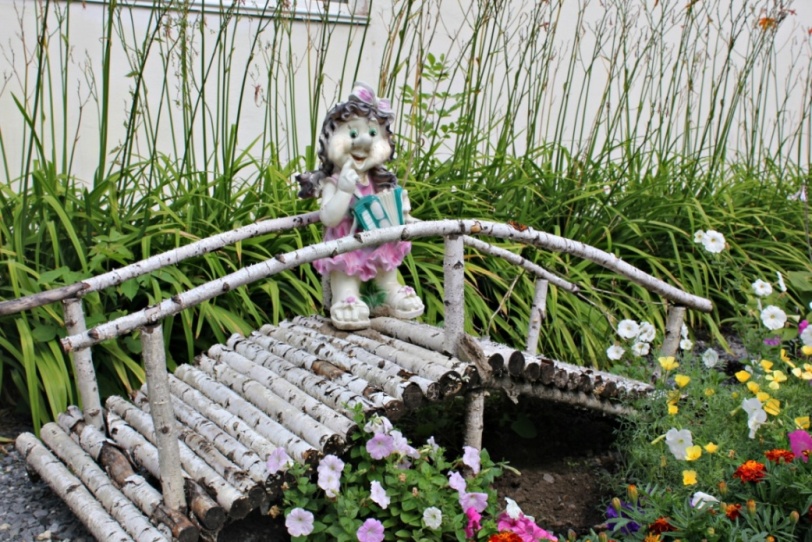 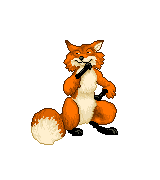 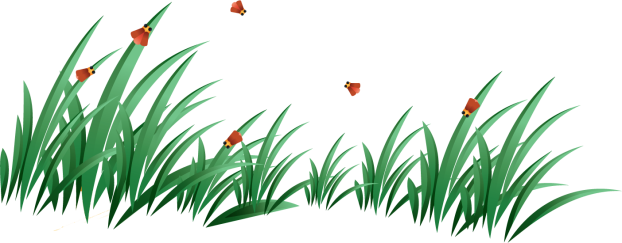 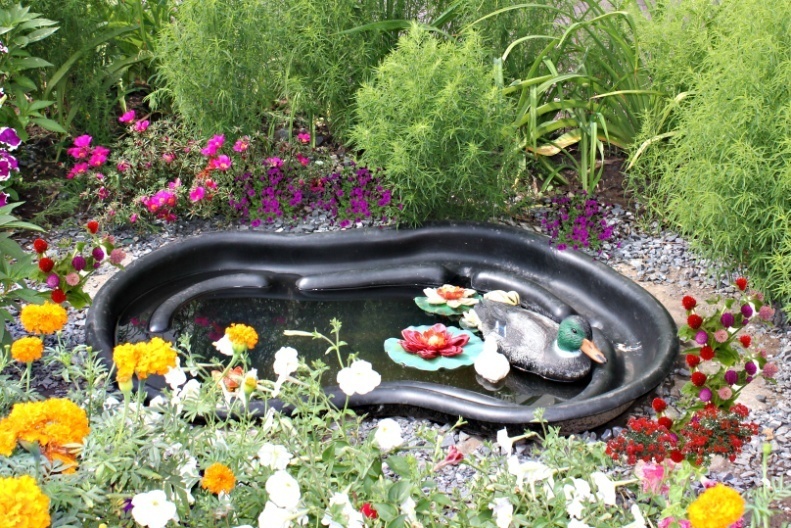 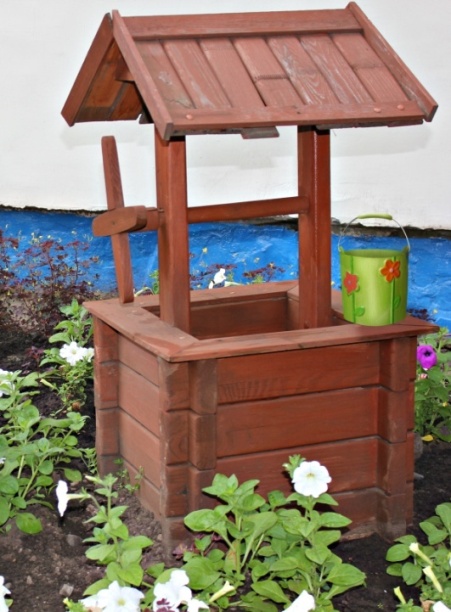 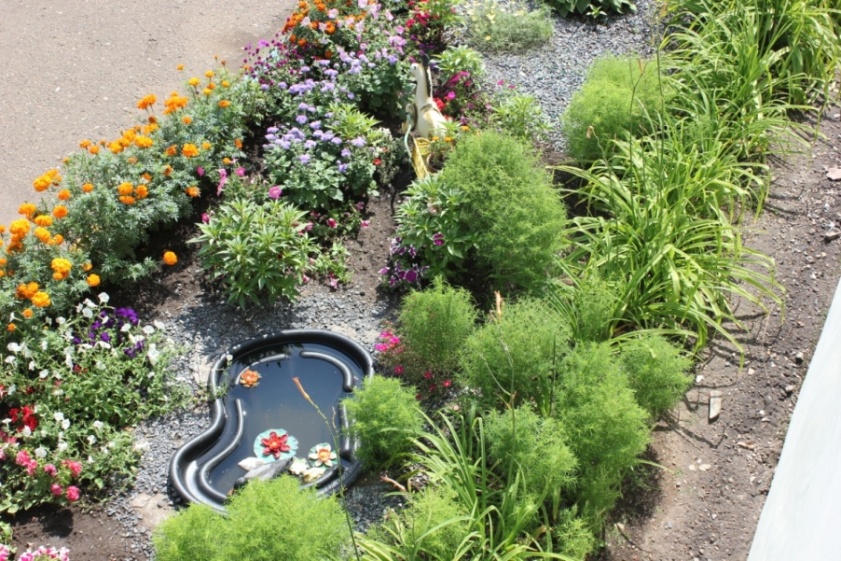 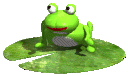 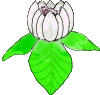 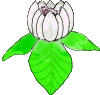 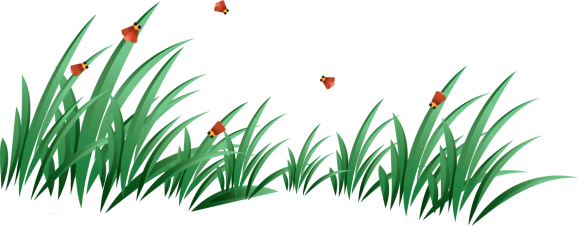 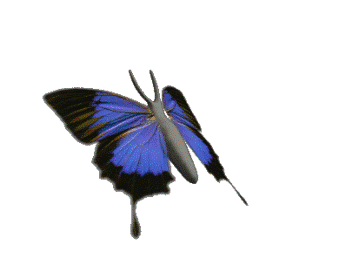 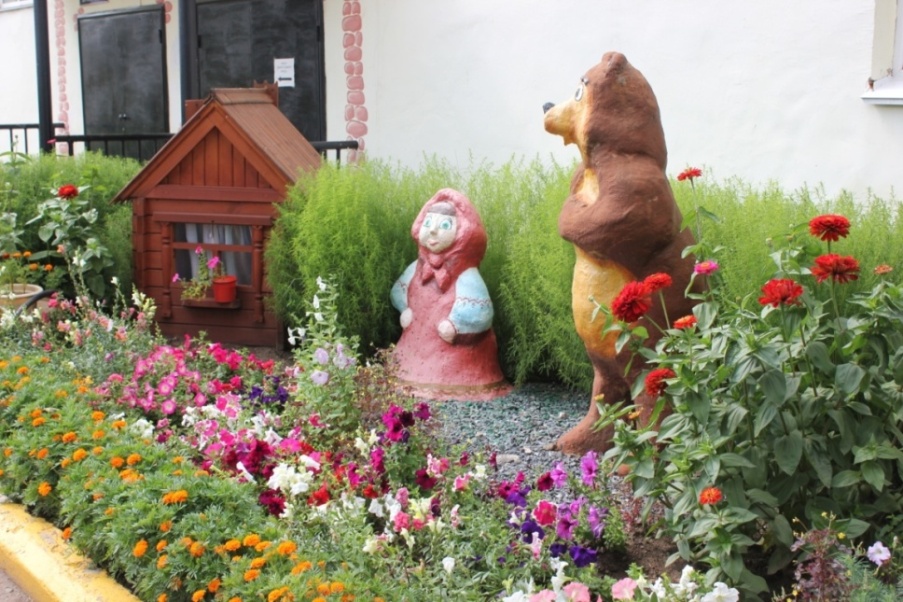 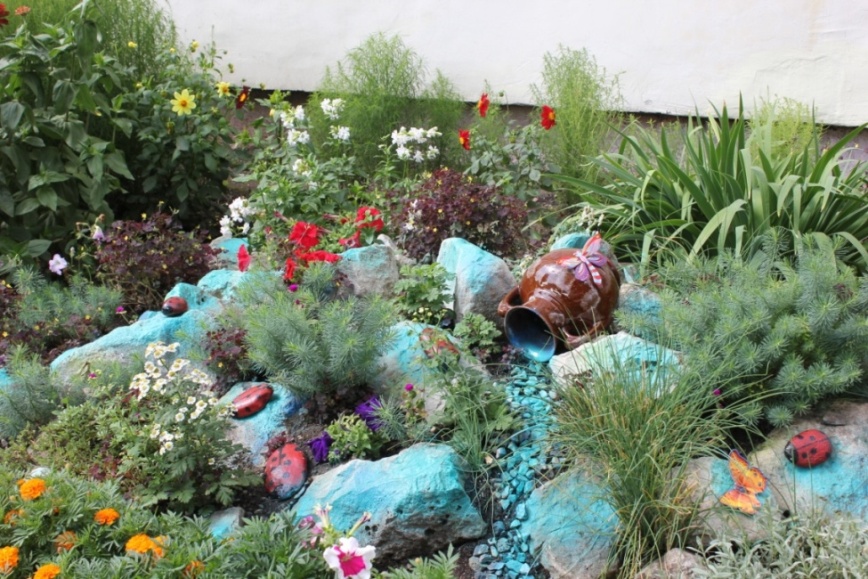 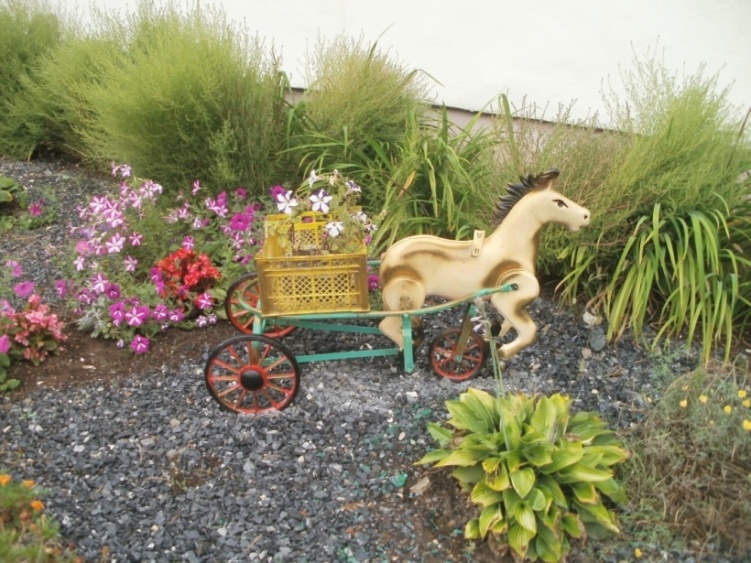 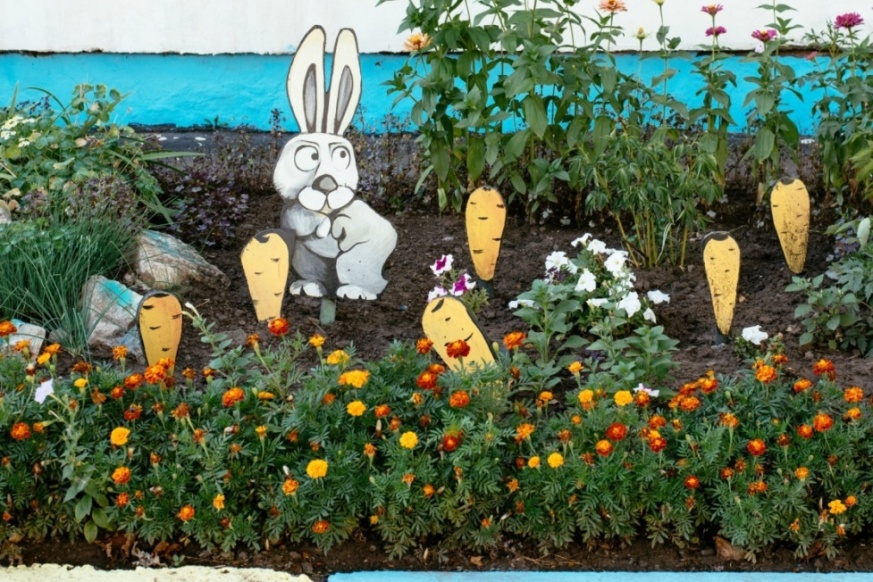 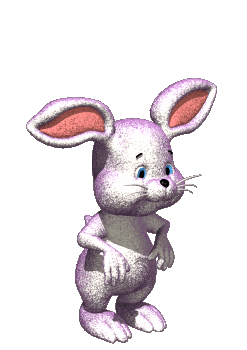 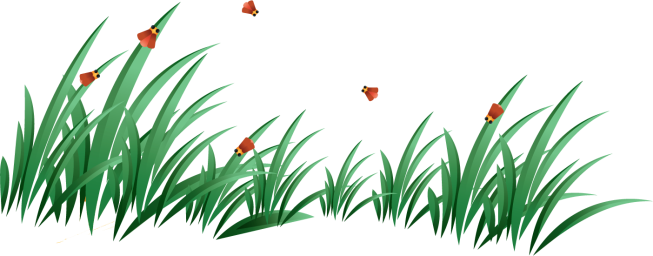 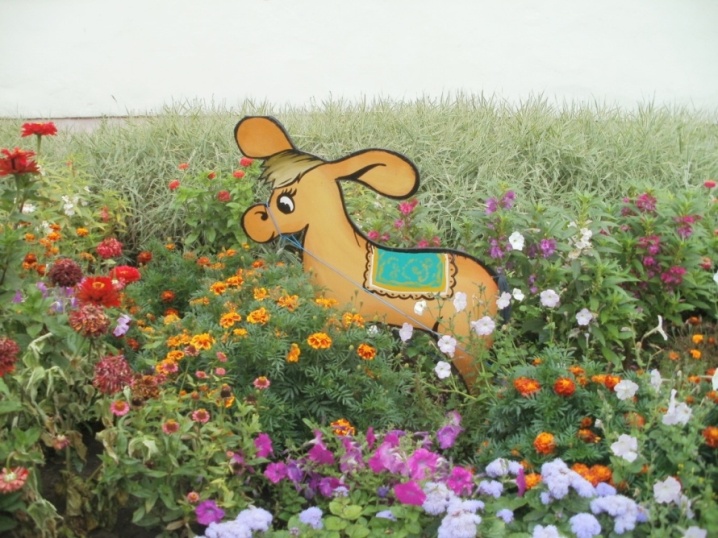 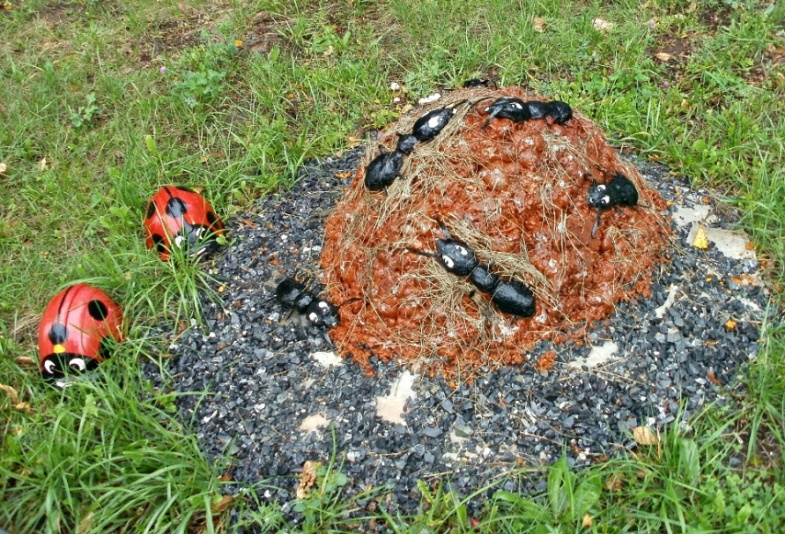 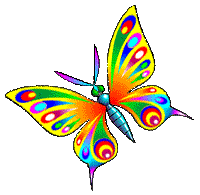 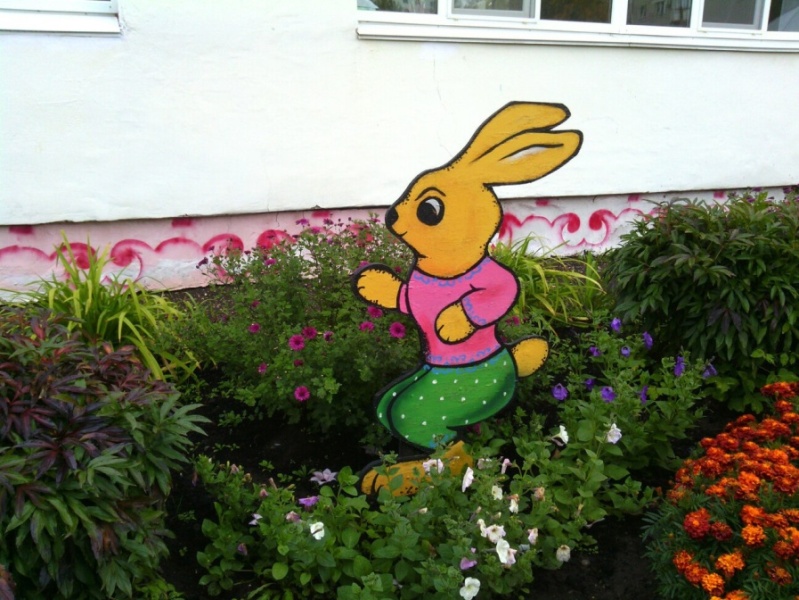 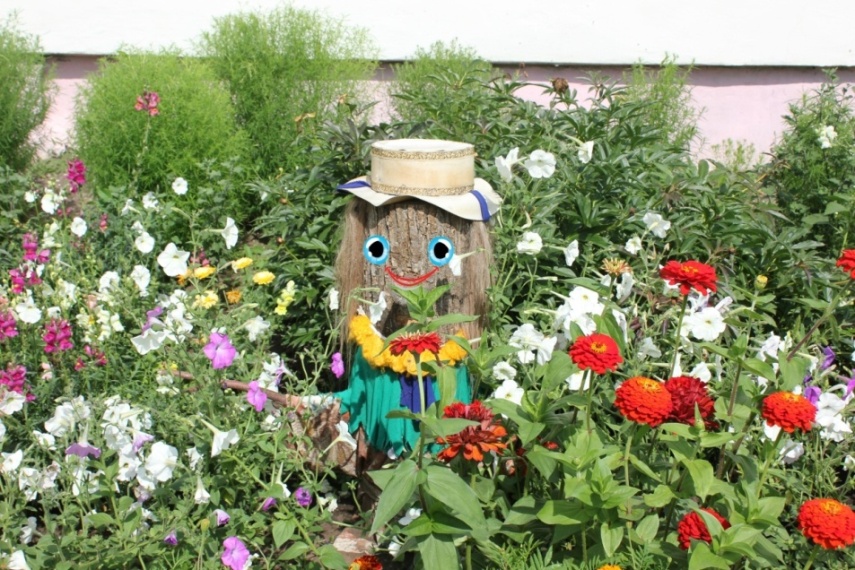 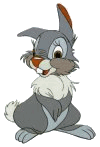 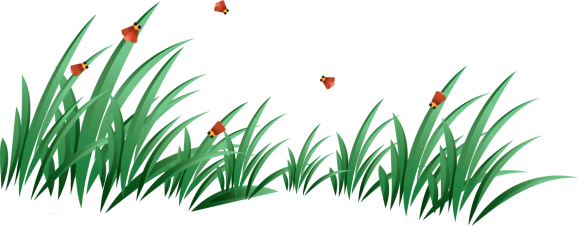 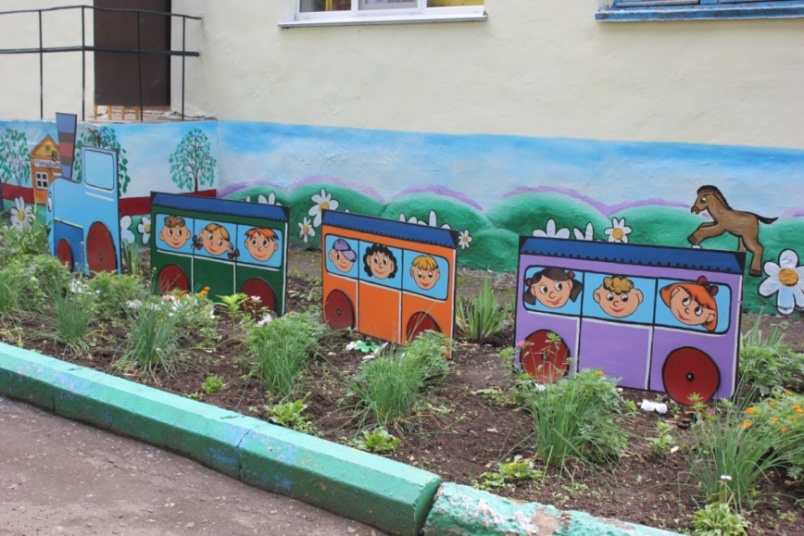 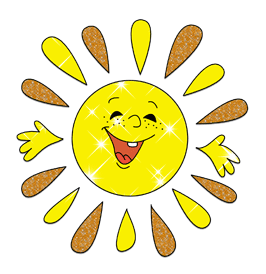 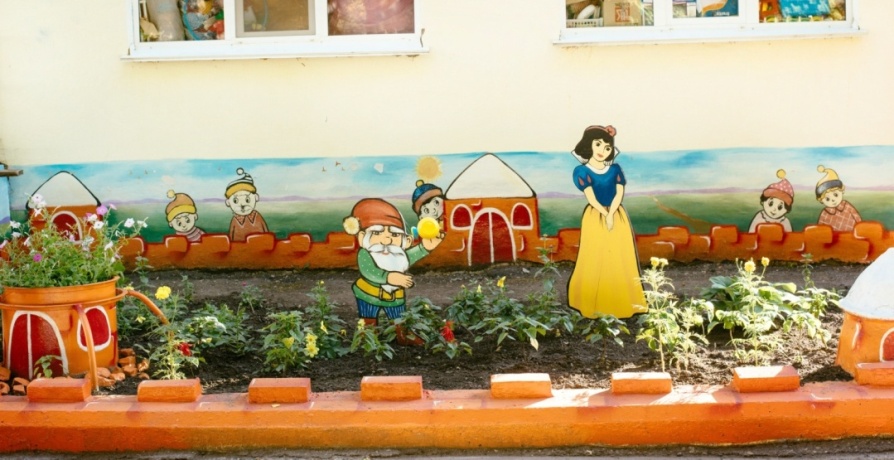 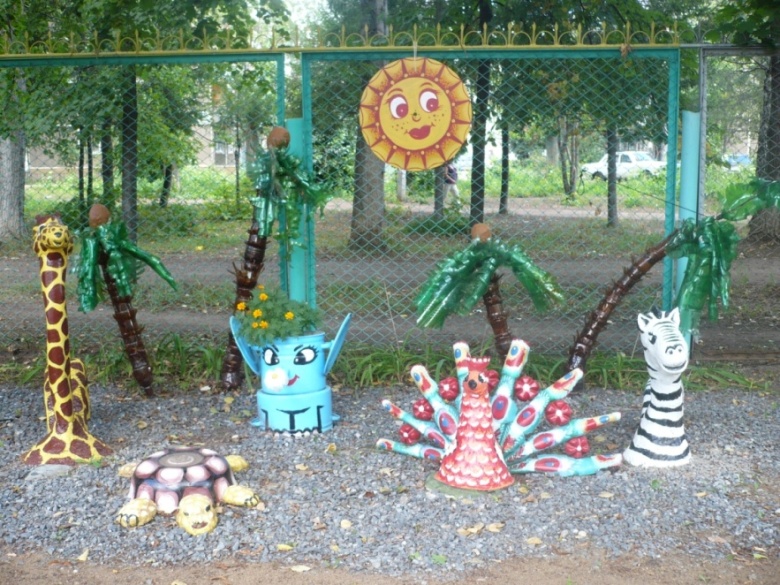 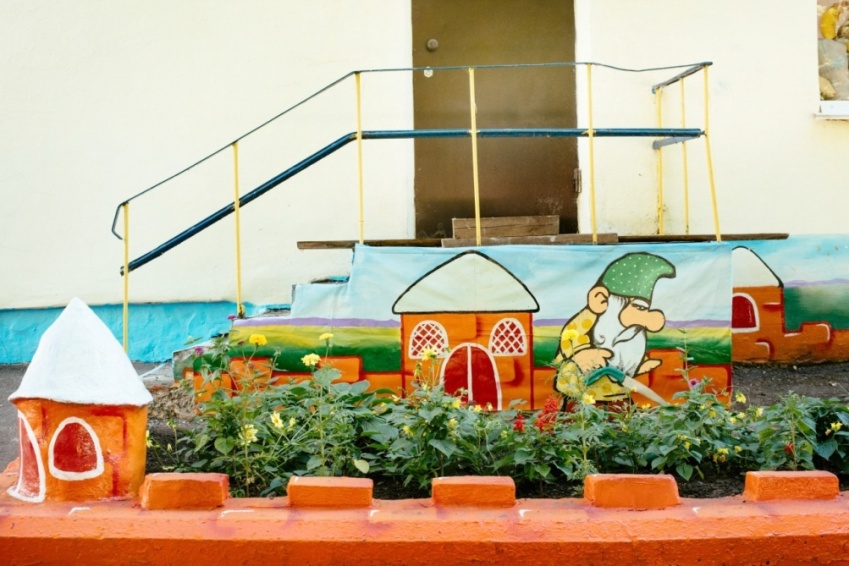 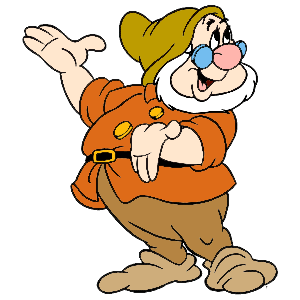 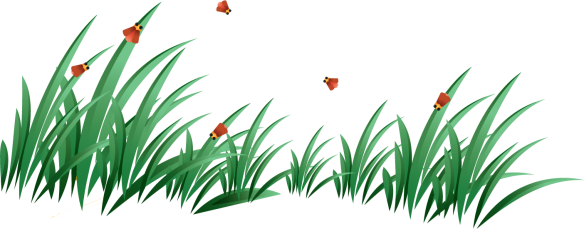 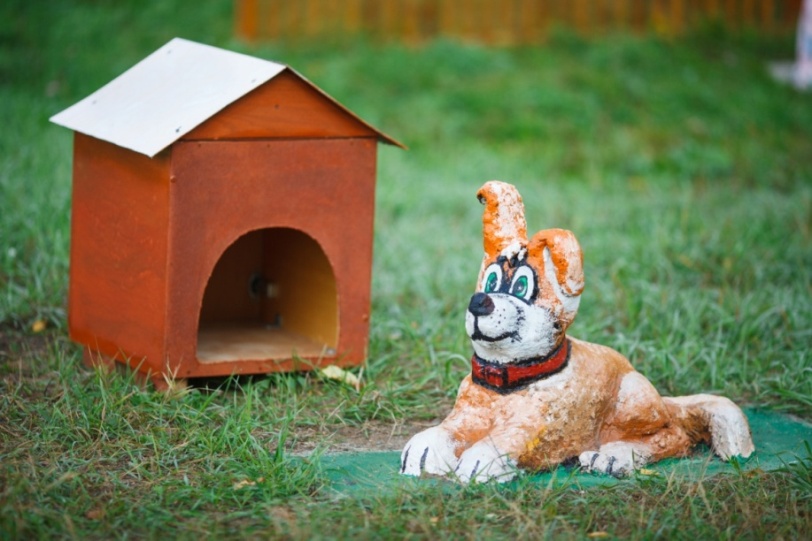 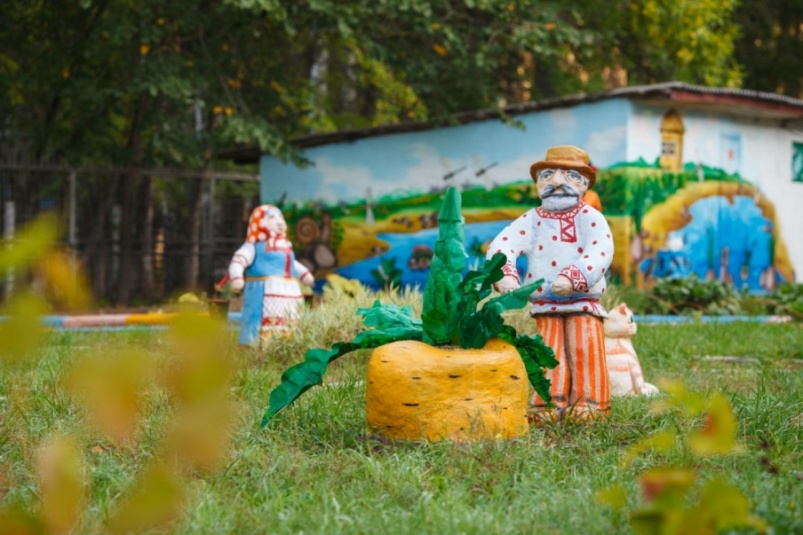 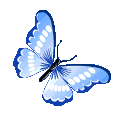 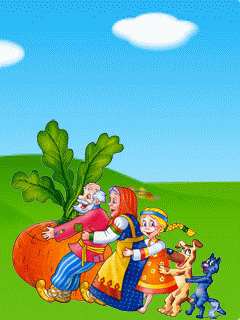 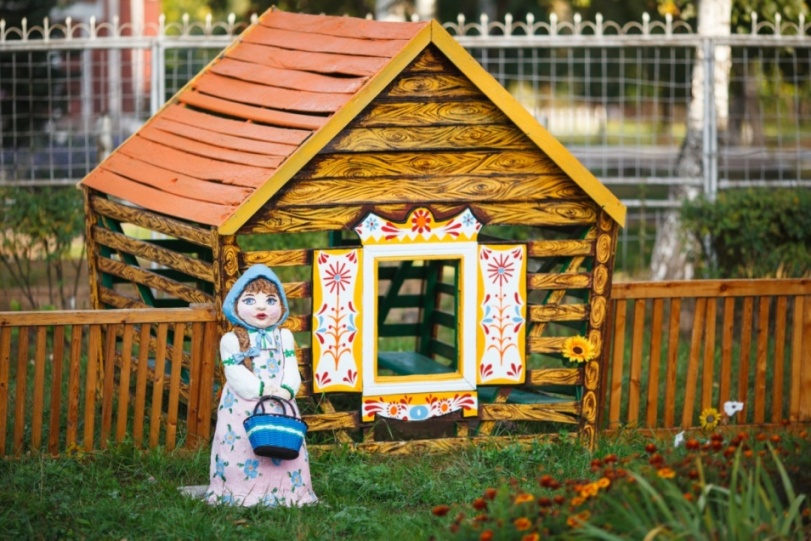 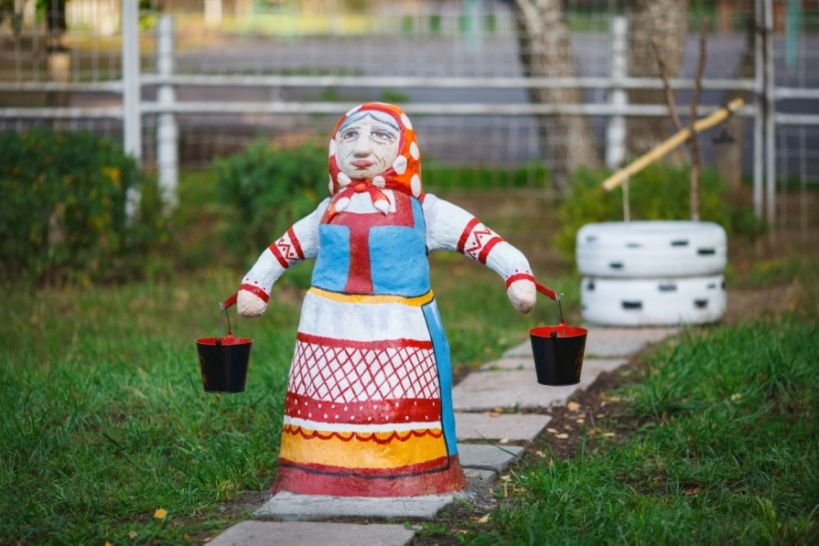 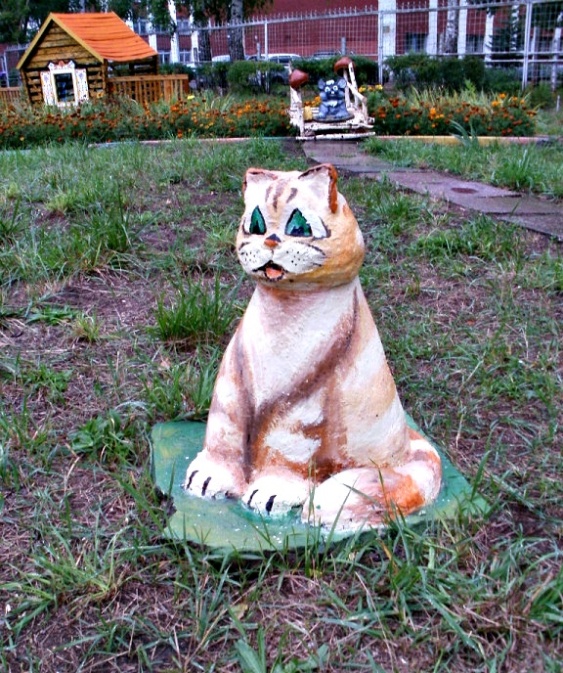 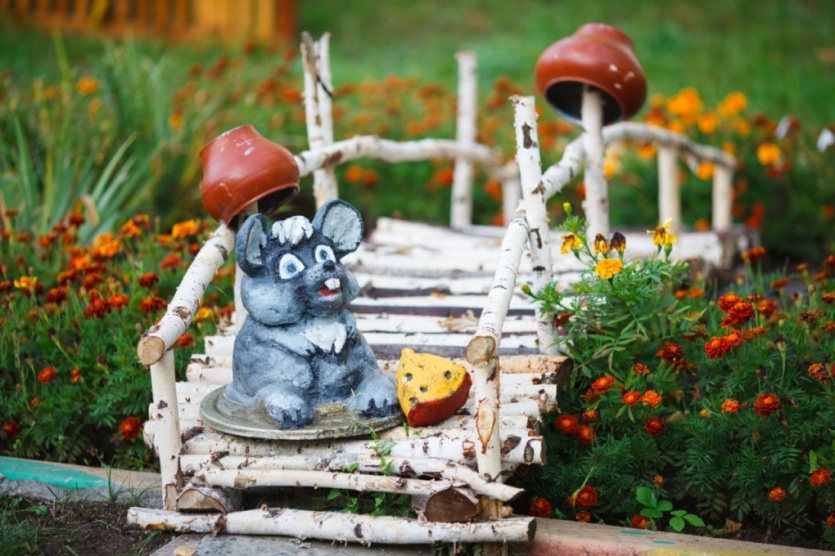 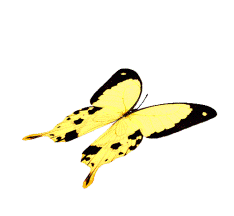 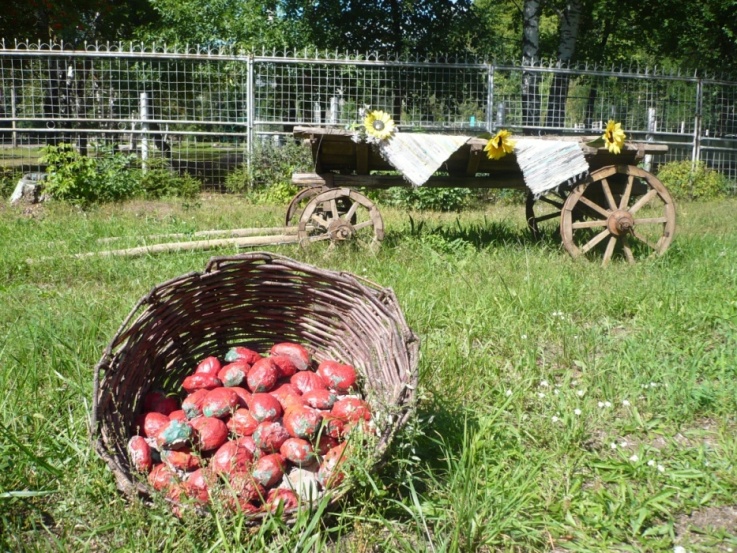 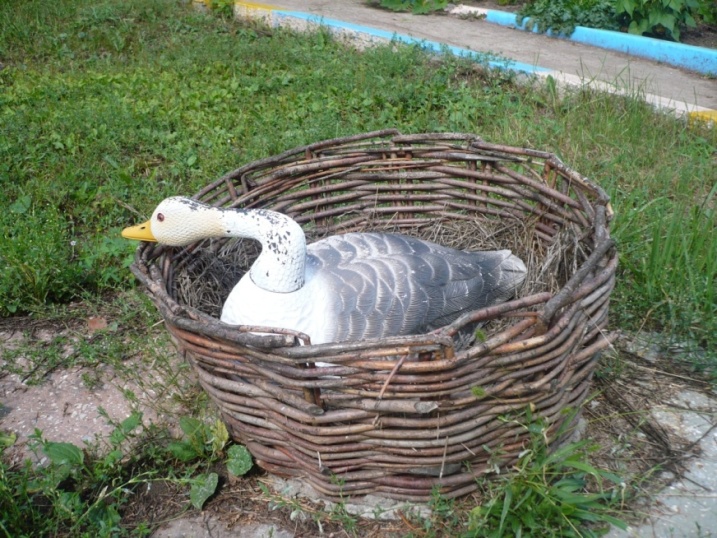 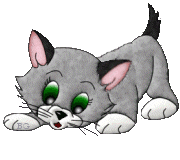 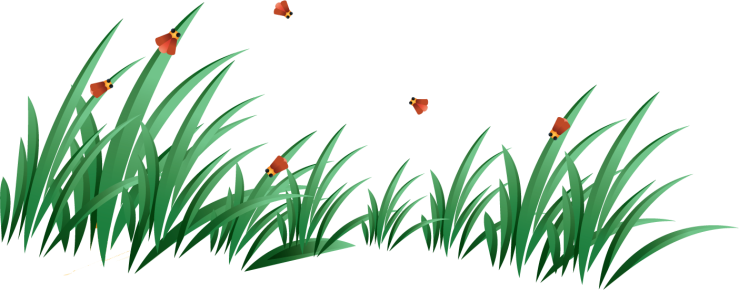 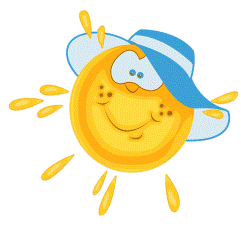 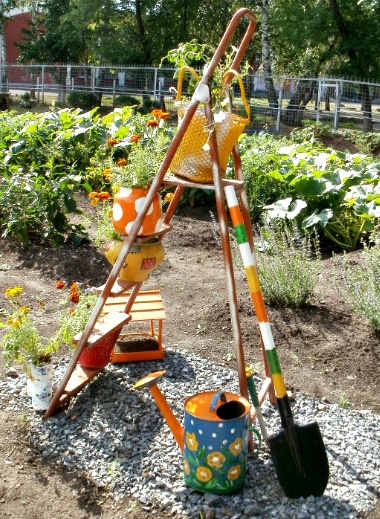 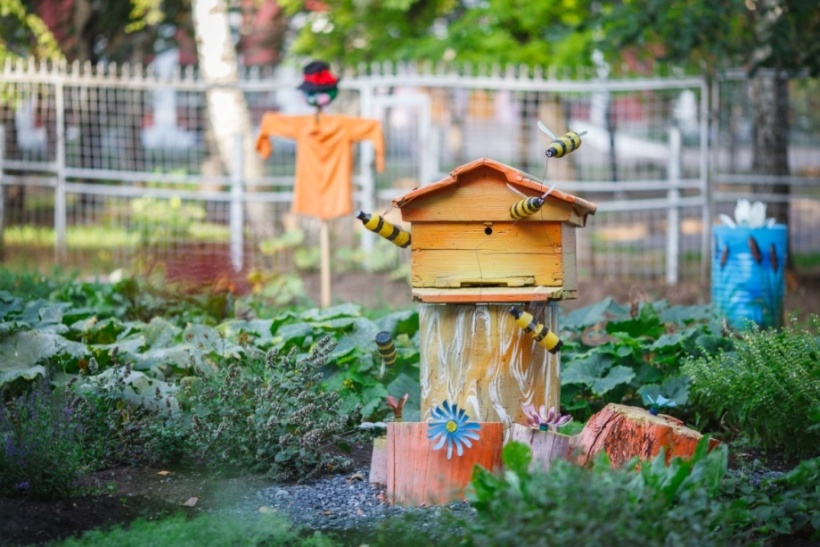 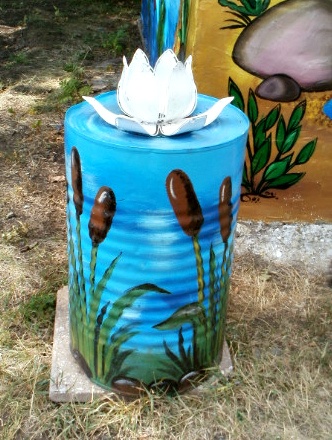 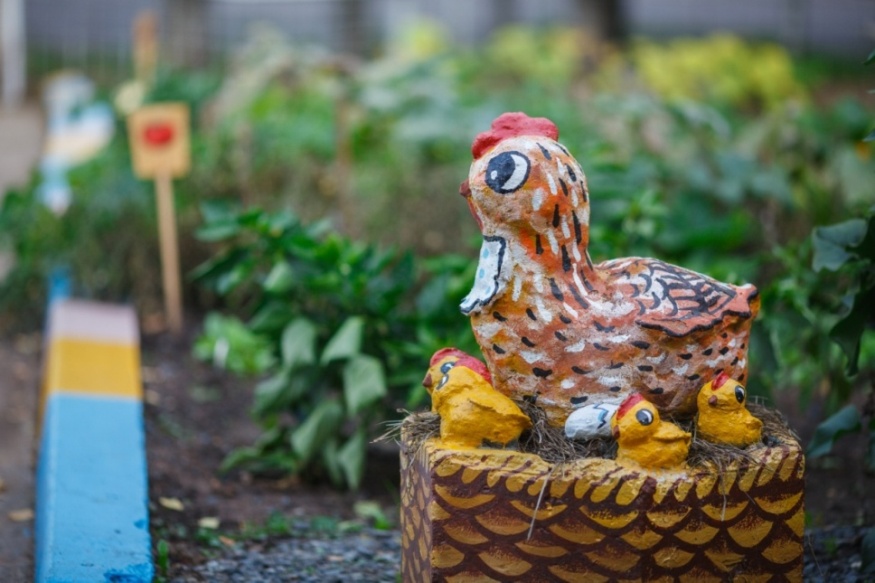 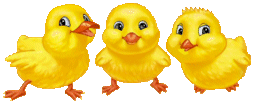 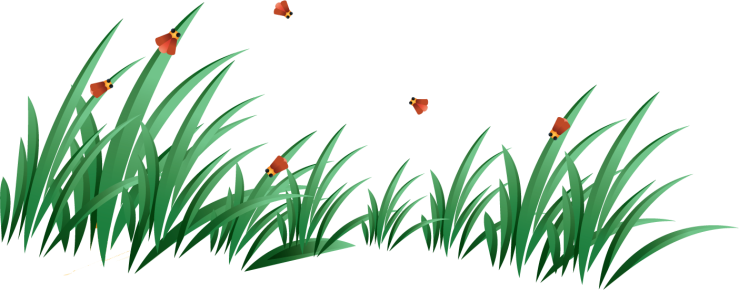 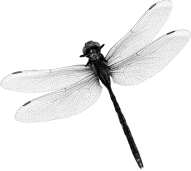 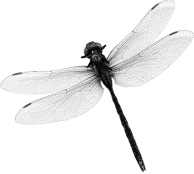 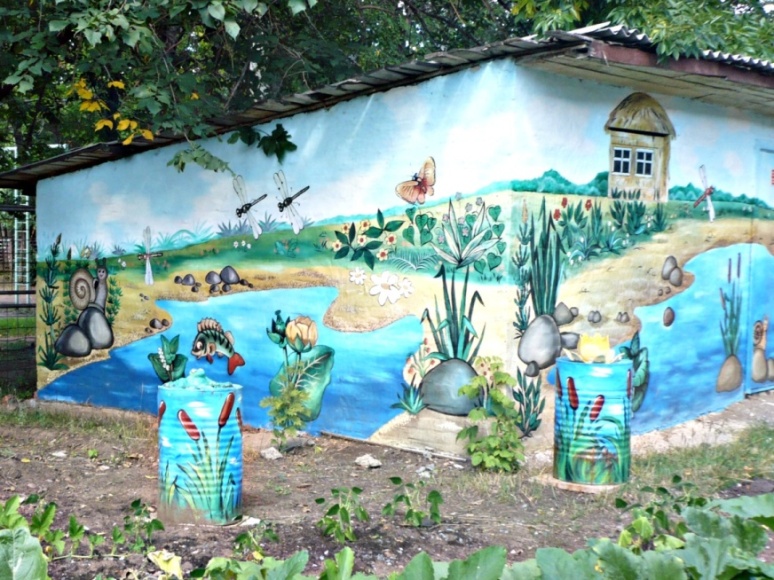 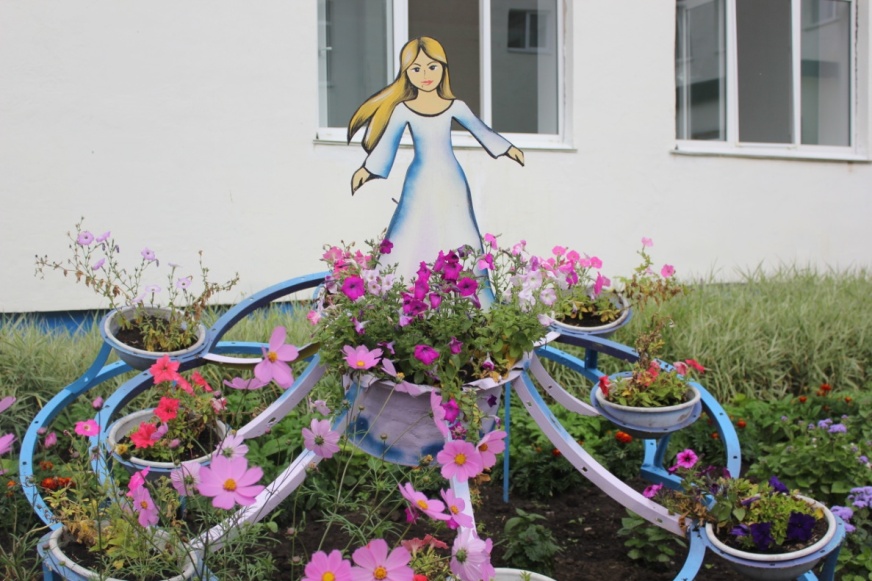 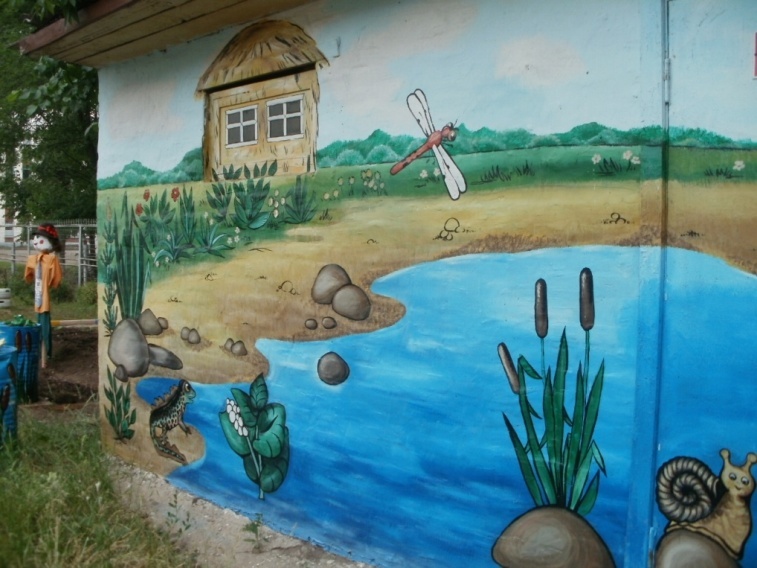 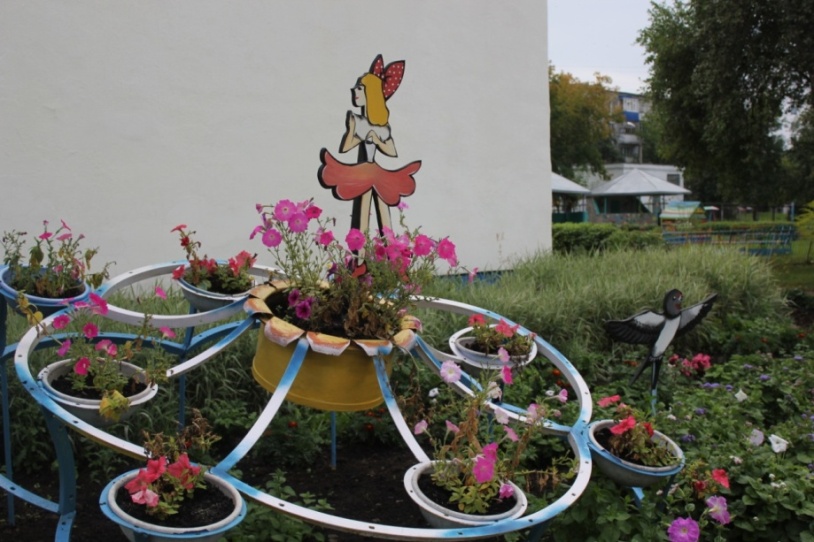 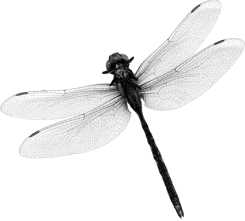 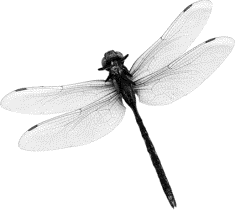 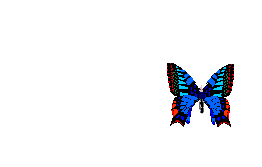 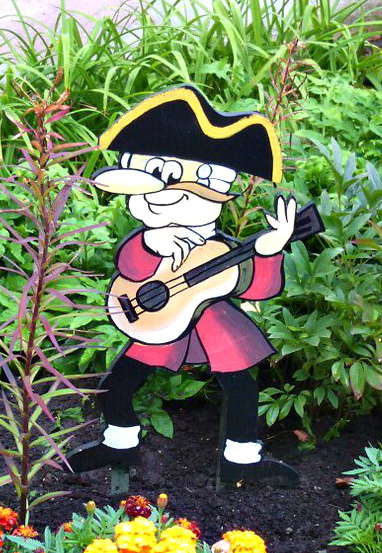 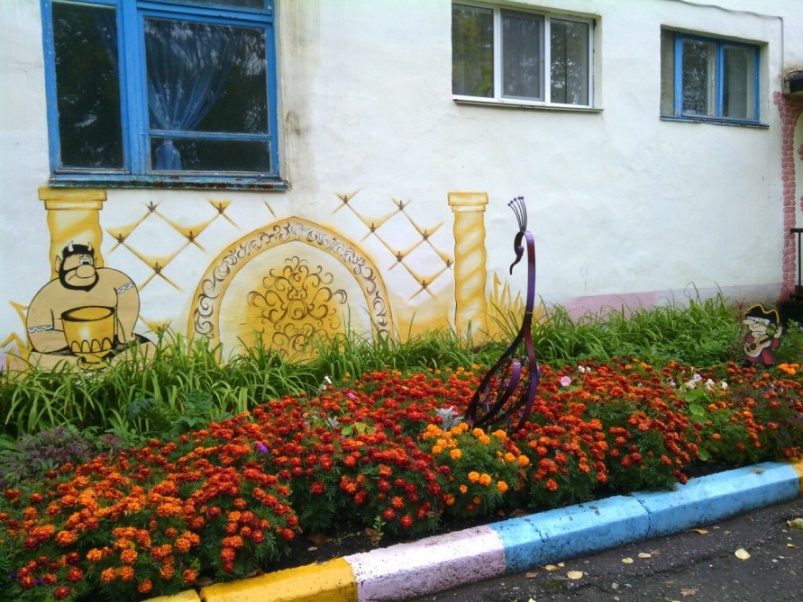 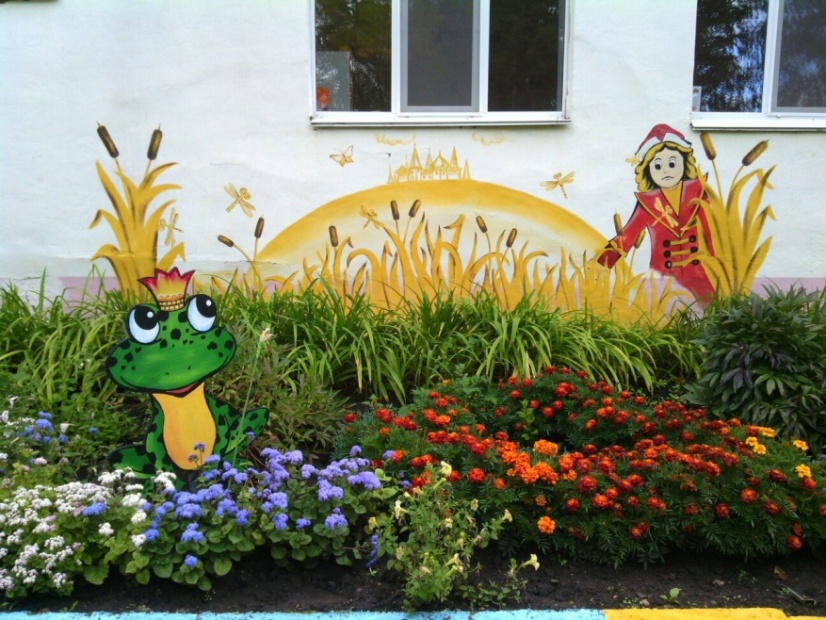 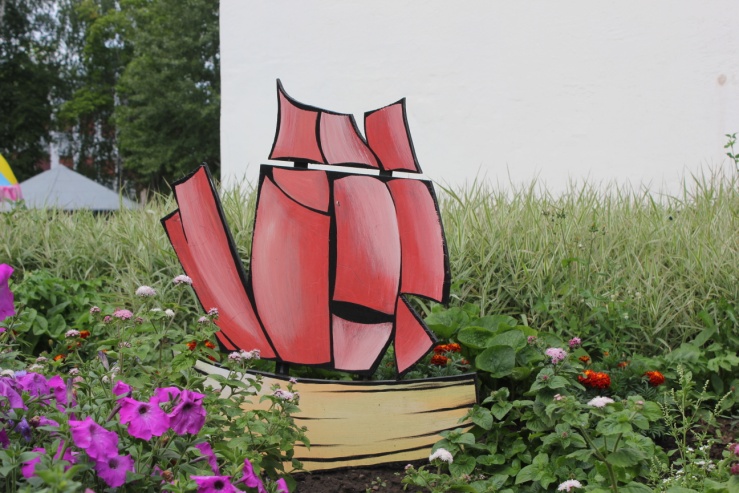 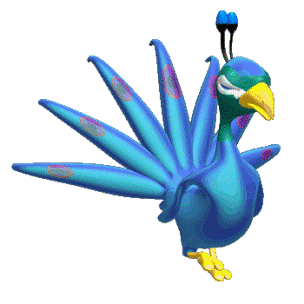 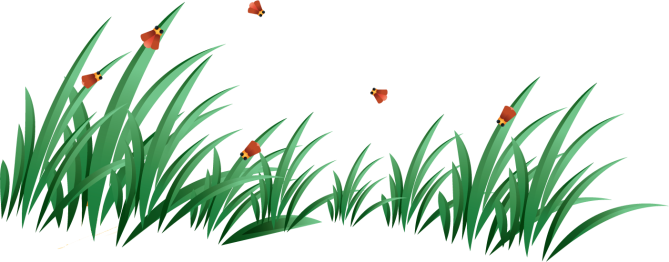 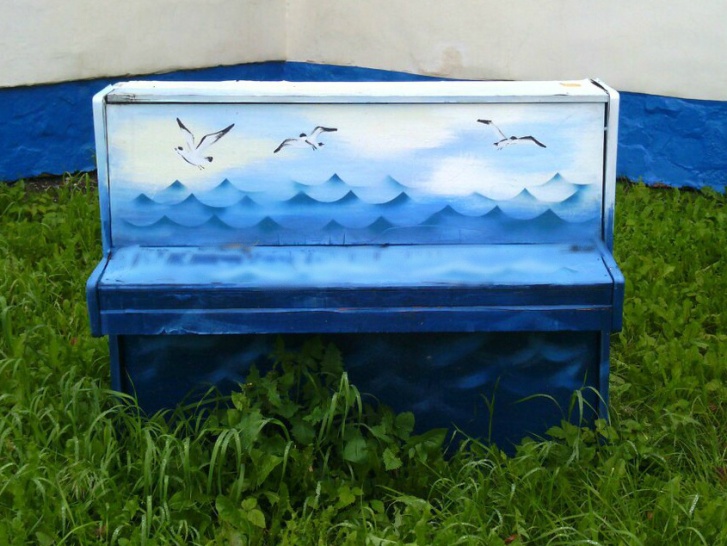 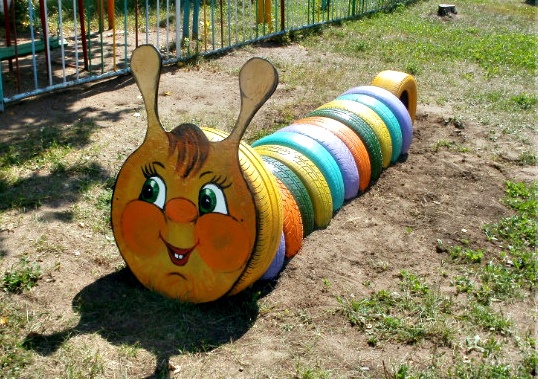 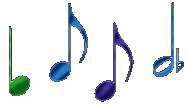 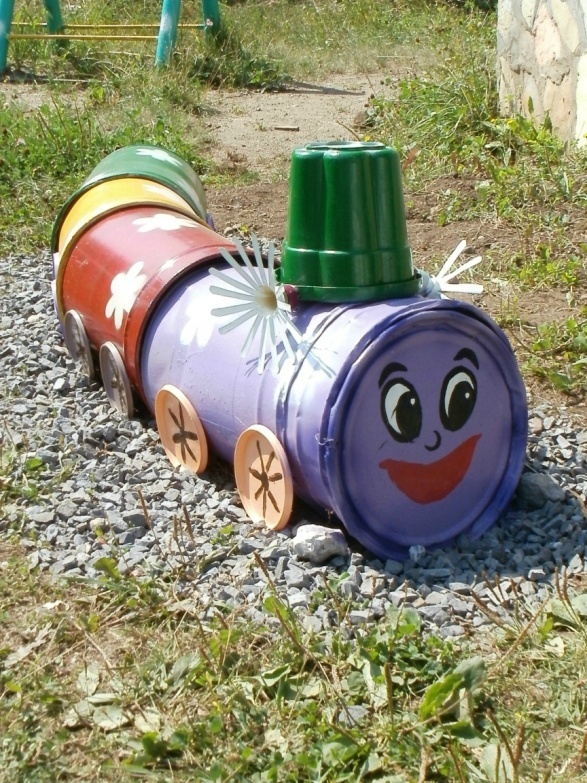 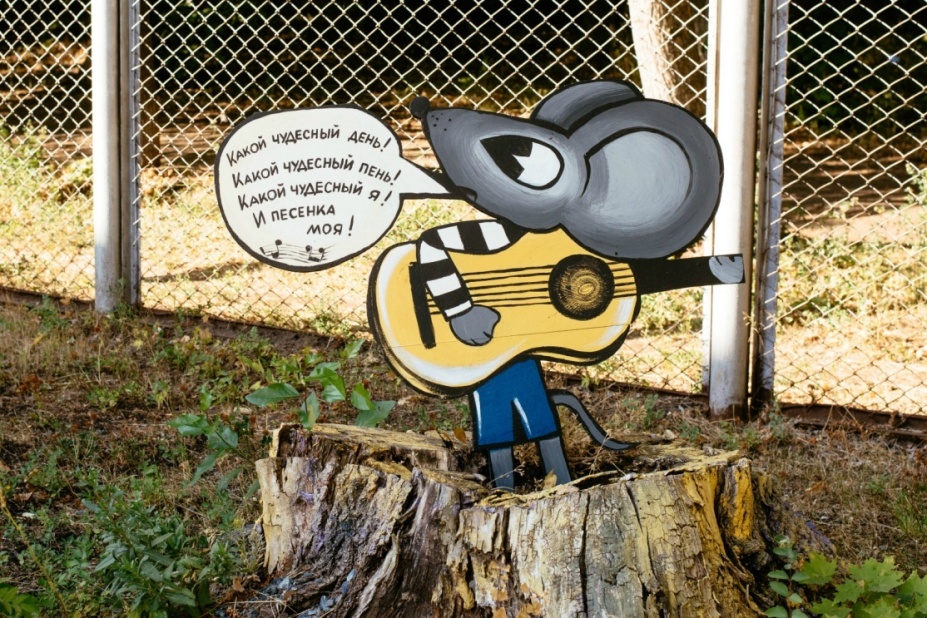 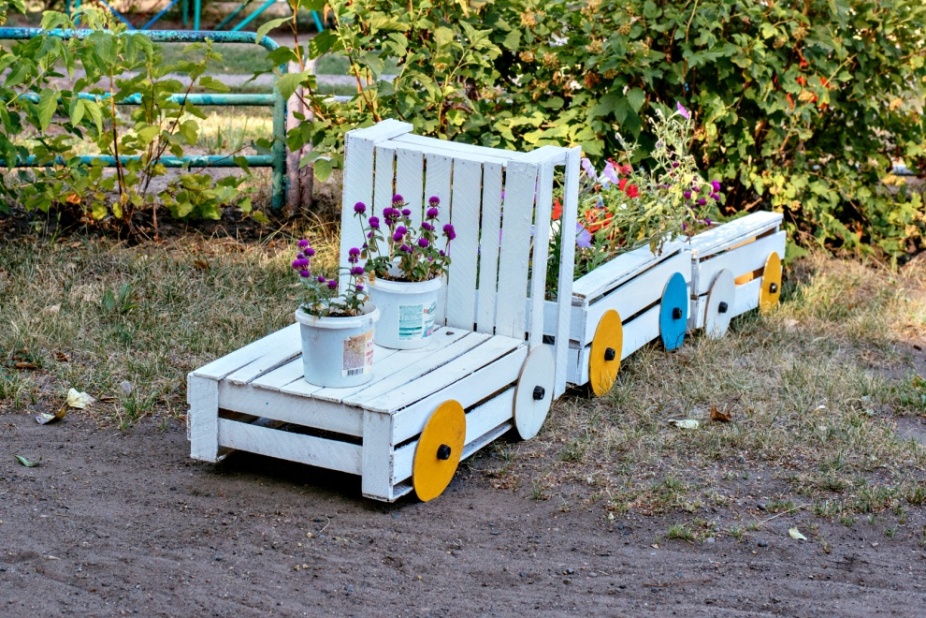 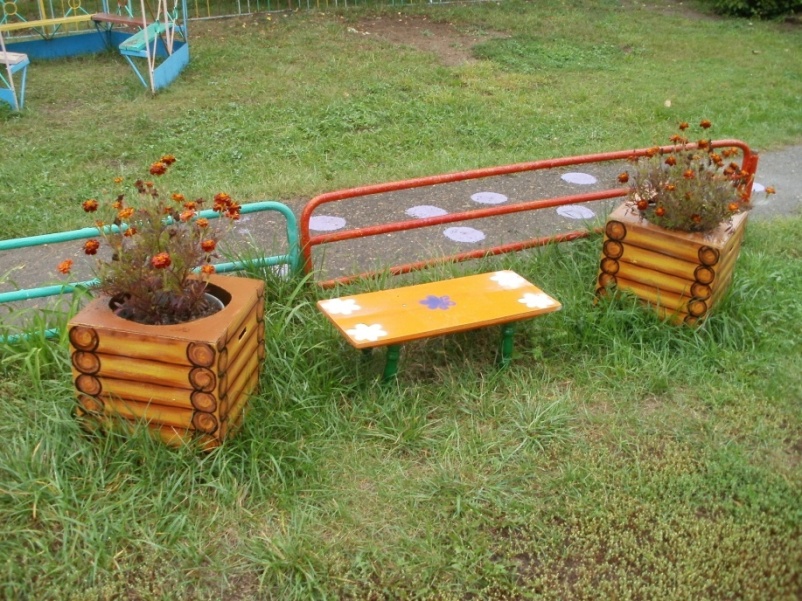 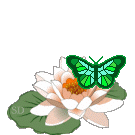 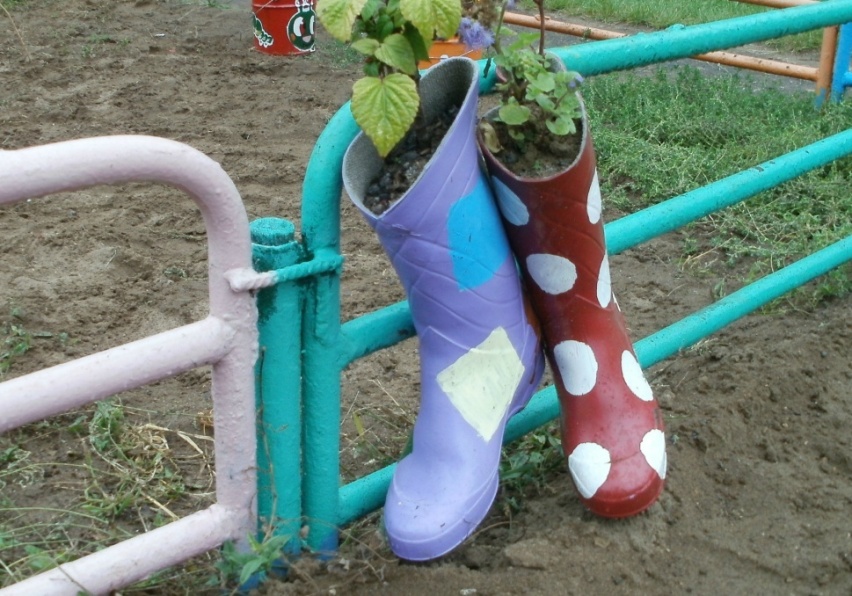 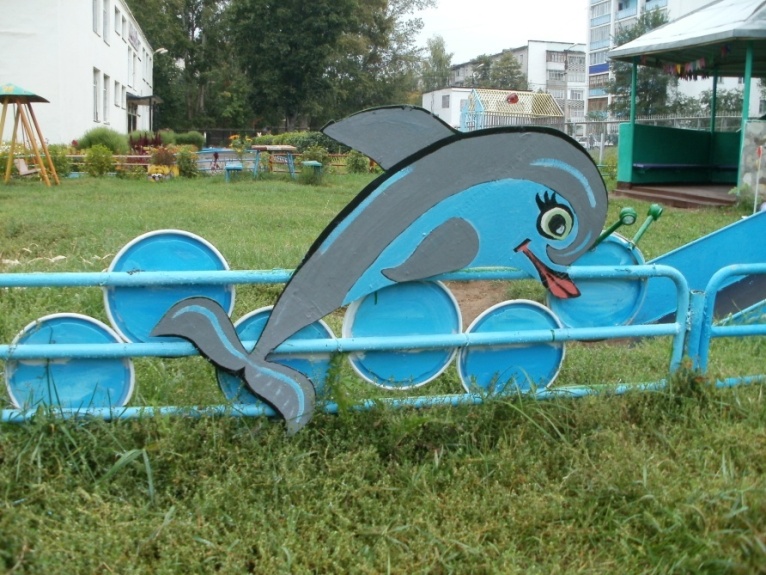 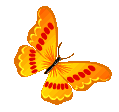 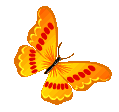 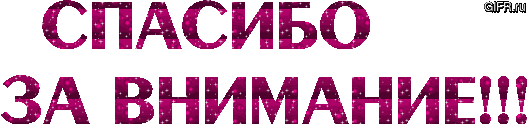 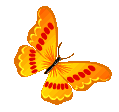 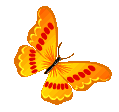